Eiropas Ekonomikas zonas finanšu instrumenta 2014.-2021.gadam programmas “Vietējā attīstība, nabadzības mazināšana un kultūras sadarbība”neliela apjoma grantu shēmas atklātais projektu iesniegumu konkurss“Atbalsts biznesa ideju īstenošanai Latgalē” (2.kārta)(projektu ieviešana līdz 30/04/2024)
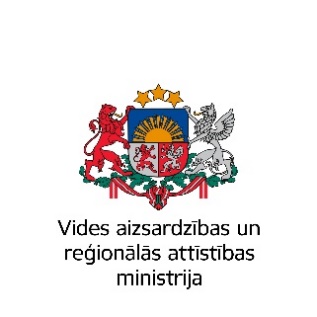 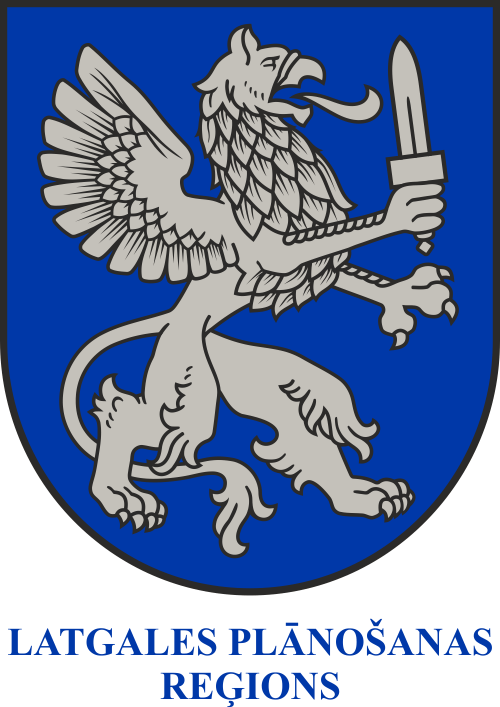 Latgales plānošanas reģions
eeagrants@lpr.gov.lv
Programma: 14:00 	Semināra atklāšana - Andris Kucins, LPR LUC vadītājs	14:10 	Projektu konkursa “Atbalsts biznesa ideju īstenošanai Latgalē” 2. kārtas atbalsta saņemšanas nosacījumi un pieteikšanās kārtība - Elīna Ģipsle, LPR LUC grantu shēmas koordinatore 14:50	 Papildus pievienojamie dokumenti atbalsta saņemšanai - būtiskākie aspekti - Marina Severnoviča, Latgales speciālās ekonomiskās zonas pārvaldes juriste 15:00 	Naudas plūsmas veidlapas aizpildīšanas pamatprincipi - Andris Kucins, LPR LUC vadītājs 15:20 	Atbalstāmās izmaksas un iepirkumu plānošana atbalsta saņemšanai - Natālija Kurakina, LPR LUC komercdarbības speciāliste15:40 	Attīstības finanšu institūcijas ALTUM atbalsta saņemšanas iespējas un plānošanas laika ietvars - Vita Pučka, ALTUM Latgales reģiona vadītāja16:00 Jautājumi un atbildes
Neliela apjoma grantu shēmas atklātais projektu iesniegumu konkurss
Publicēts 01.04.2022 Latvijas Vēstnesis
Vienotājā EEZ FI tīmekļvietnē:
https://eeagrants.lv/regionala-attistiba-un-kultura/projektu-konkursi/
LPR tīmekļvietnē:
https://lpr.gov.lv/lv/regionalie_projekti/eez-fi-programma/grantu-shema-atbalsts-biznesa-ideju-istenosanai-latgale/#.Yl68EehByM8
Projektu iesniegšanas termiņš: 01.06.2022. plkst. 23.59
Atbalsts biznesa ideju īstenošanai Latgalē
Atbalsts projektiem, kuros īsteno jaunu biznesa ideju un rada vismaz vienu jaunu darba vietu Latgales reģionā
Atbalsts biznesa ideju īstenošanai Latgalē
Jauna darba vieta:
ar darbinieku noslēgts darba līgums, kurā noteikts normālais darba laiks, un par šādu darbinieku tiek maksātas valsts sociālās apdrošināšanas obligātās iemaksas vismaz vienu gadu pēc darba vietas izveides
divas un vairāk darba vietas sezonas darbu veikšanai, ja tajās kopā nostrādāto stundu skaits atbilst kalendāra gada normālajam darba laikam un par tām ir veiktas valsts sociālās apdrošināšanas obligātās iemaksas

Atbalstāmās darbības :
Ieguldījumi produktu ražošanā:
ražošanas jaudas pieaugumam – 
	projekta īstenošanas rezultātā tiek ražots/piedāvāts vismaz viens pašlaik ražošanā esošs produkts lielākā daudzumā, 
	salīdzinot ar ražošanas jaudas rādītājiem pirms projekta iesnieguma iesniegšanas
produkcijas daudzveidošanai ar produktiem, kuri esošās komercdarbības ietvaros iepriekš nav ražoti
ražošanas procesu būtiskai maiņai – 
	uzlabojumiem, kas rada izmaiņas produkta specifikācijā, tā komponentēs,
	materiālos, dizainā, iepakojumā, lietotājdraudzīgumā, u.tml.

Ieguldījumi pakalpojumu sniegšanā:
efektivitātes pieaugumam
pakalpojumu daudzveidošanai ar pakalpojumiem, kuri esošās komercdarbības ietvaros iepriekš nav sniegti

Darbinieku produktivitātes kāpināšana
Atbalsts biznesa ideju īstenošanai Latgalē
Atbalsta pretendenti

Fiziska persona, kas reģistrējusies kā saimnieciskās darbības veicējs

Individuālais komersants / juridiska persona, ja atbilst mikrouzņēmuma vai mazā uzņēmuma statusam atbilstoši šādiem nosacījumiem:
Mikrouzņēmuma darbinieku skaits projekta iesniegšanas brīdī un projekta īstenošanas laikā nav lielāks par 5, apgrozījums kalendāra gadā nepārsniedz 40 000 EUR
Mazā uzņēmuma darbinieku skaits projekta iesniegšanas brīdī un projekta īstenošanas laikā nav lielāks par 20, apgrozījums kalendāra gadā nepārsniedz 1 000 000 EUR
Pamatkapitālā ir vismaz 75% privātā kapitāla daļu`

Nosakot darbinieku skaitu un apgrozījuma apmēru, ņem vērā arī saistītos uzņēmumus

Saimniecisko darbību / komercdarbību veic Latgales reģionā (juridiskajā adresē vai VID reģistrētā struktūrvienībā)
Atbalsts biznesa ideju īstenošanai Latgalē
Projekta partneri
Projekta iesnieguma iesniedzējs projektu īsteno viens vai kopā ar vienu vai vairākiem projekta partneriem.
Projekta partnerus piesaista tikai apmācību aktivitātēm.

Projekta partneri var būt:
Latvijas Republikas tiešās pārvaldes iestāde vai atvasināta publiska persona vai tās iestāde;
Latvijas Republikā reģistrēta biedrība, nodibinājums vai komersants;
jebkura valsts vai privāta struktūra, kā arī nevalstiskā sektora organizācija donorvalstīs un EEZ FI saņēmējvalstīs                     (Bulgārija, Čehija, Grieķija, Horvātija, Igaunija, Kipra, Lietuva, Malta, Polija, Portugāle, Rumānija, Slovākija, Slovēnija un Ungārija),                vai ārpus Eiropas Ekonomikas zonas, ja tai ir kopīga robeža ar Latvijas Republiku, vai jebkura starptautiska organizācija vai tās aģentūra.
Atbalsts biznesa ideju īstenošanai Latgalē
Attiecināmās izmaksas:
Jaunu pamatlīdzekļu iegādes izmaksas pilnā apmērā, ja:
patur to savā īpašumā, norāda grāmatvedības uzskaitē un turpina izmantot pilnā apjomā vismaz 5 gadus pēc projekta noslēguma pārskata apstiprināšanas
apdrošina pret zaudējumiem (ugunsgrēks, zādzība u.c.) projekta īstenošanas laikā un vismaz 5 gadus pēc projekta noslēguma pārskata apstiprināšanas
paredz atbilstošus resursus tehniskajai apkopei vismaz 5 gadus pēc projekta noslēguma pārskata apstiprināšanas
Projekta laikā iegādāto programmnodrošinājumu un pamatlīdzekļu nolietojuma daļa, kas atbilst projekta izmaksu attiecināmības periodam un faktiskā lietojuma apjomam
Patentu, licenču, autortiesību un preču zīmju saņemšanas vai izmantošanas izmaksas 
     (līdz 10% no kopējām attiecināmajām izmaksām)
Maksa par darbinieku dalību mācībās, ja tiek saņemts sertifikāts vai apliecinājums
     (līdz 10% no kopējām attiecināmajām izmaksām)
Zvērināta revidenta / iekšējā audita struktūrvienības izmaksas, ja projekta partneris nav reģistrēts Latvijas Republikā

Projekta īstenošanas ilgums:
līdz 12 mēnešiem
līdz 24 mēnešiem, ja attiecināmās izmaksās ietilpst programmnodrošinājuma iegāde un / vai pamatlīdzekļu nolietojuma daļa atbilstoši projekta izmaksu attiecināmības periodam un faktiskā lietojuma apjomam
Atbalsts biznesa ideju īstenošanai Latgalē
Neatbalstāmās nozares
Lauksaimniecības produktu primārā ražošana un tirdzniecība
Zvejniecība, zivsaimniecība un akvakultūra
Eksporta darbības
Elektroenerģija, gāzes apgāde, siltumapgāde (izņemot gaisa kondicionēšanu)
Ogļu un brūnogļu (lignīta) ieguve, akmeņogļu ieguve, apstrāde un aglomerācija
Kuģu un peldošo iekārtu būve un remonts
Tērauda ieguve, apstrāde un tērauda produktu ražošana
Sintētisko šķiedru ražošana
Ūdensapgāde, kā arī notekūdeņu, atkritumu apsaimniekošana un sanācija  
     (izņemot otrreizējo pārstrādi)
Vairumtirdzniecība un mazumtirdzniecība 
     (izņemot automobiļu un motociklu remontu)
Finanšu starpniecība
Operācijas ar nekustamo īpašumu
Obligātā sociālā apdrošināšana
Azartspēles un derības
Tabakas audzēšana un tabakas izstrādājumu ražošana
Ārpusteritoriālo organizāciju un institūciju darbība
Sprāgstvielu, ieroču un munīcijas ražošana un tirdzniecība
Alkoholisko dzērienu ražošana un tirdzniecība
Transporta nozares pakalpojumi
Pasta pakalpojumi
Lidostu vai ostu pārvaldīšana
Atbalsts biznesa ideju īstenošanai Latgalē
Komercdarbības atbalsta kontroles nosacījumi

Atbalstu sniedz saskaņā ar Komisijas regulu Nr. 1407/2013 un normatīvajiem aktiem par de minimis atbalsta uzskaites un piešķiršanas kārtību:

līdzfinansējuma saņēmējam vai projekta partnerim piešķirtais atbalsta apjoms viena vienota uzņēmuma līmenī kopā ar attiecīgajā fiskālajā gadā un iepriekšējos divos fiskālajos gados piešķirto 
    de minimis atbalstu nedrīkst pārsniegt 200 000 EUR

atbalstu drīkst kumulēt ar citu de minimis atbalstu līdz noteiktajiem robežlielumiem un ar citu valsts atbalstu attiecībā uz vienām un tām pašām attiecināmajām izmaksām, ja netiek pārsniegta attiecīgā maksimālā atbalsta intensitāte vai atbalsta summa, kāda noteikta citā valsts atbalsta programmā vai Eiropas Komisijas lēmumā. 

ja līdzfinansējuma saņēmējs darbojas arī «neatbalstāmajās nozarēs», tas nodrošina šo nozaru darbību vai izmaksu nodalīšanu
Atbalsts biznesa ideju īstenošanai Latgalē
Projekta iesniegšana
Līdz 01.06.2022. plkst. 23.59 nosūta to uz e-pasta adresi: eeagrants@lpr.gov.lv elektroniska dokumenta veidā, parakstot to ar drošu elektronisko parakstu, kas satur laika zīmogu. 
Trīs darba dienu laikā pēc projekta iesnieguma saņemšanas pretendentam tiks nosūtīts paziņojums par e-pasta saņemšanu. Tiks veikta elektroniskā paraksta identitātes un derīguma pārbaude, projektam piešķirts identifikācijas numurs.  
Maksimālais e-pasta ziņojuma datu apjoms ar pielikumiem ir ne vairāk kā 50 MB
Projekta iesnieguma veidlapa un pielikumi jānoformē tā, lai tos varētu atvērt ar standarta datora programmatūru. 
Drīkst iesniegt tikai vienu projekta iesniegumu.
Atbalsts biznesa ideju īstenošanai Latgalē
Projektu iesniegumu vērtēšanas kritēriji
Atbalsts biznesa ideju īstenošanai Latgalē
Process no projektu iesniegumu konkursa izsludināšanas līdz projekta aktivitāšu uzsākšanai
Informatīvie semināri
Atbalsts biznesa ideju īstenošanai Latgalē
Iesniedzamie dokumenti atklātajā projektu iesniegumu konkursā:

Projekta iesnieguma veidlapa un tās pielikumi (veidlapas – publicētas kopā ar nolikumu):
projekta budžets
naudas plūsmas grafiks
Papildus iesniedzamie dokumenti:
“Veidlapa par sniedzamo informāciju de minimis atbalsta uzskaitei un piešķiršanai” vai de minimis atbalsta uzskaites sistēmā izveidotās un apstiprinātās pretendenta veidlapas identifikācijas numurs (piekļuve sistēmai caur VID EDS) 
Pēdējais apstiprinātais uzņēmuma gada pārskats un finanšu operatīvais pārskats (t.sk., bilance, peļņas vai zaudējumu aprēķins, paskaidrojumi pie peļņas vai zaudējumu aprēķina posteņiem, paskaidrojumi pie bilances posteņiem, naudas plūsmas pārskats), kas nav vecāks par vienu mēnesi pirms projekta iesnieguma iesniegšanas dienas
Kredītiestādes konta apgrozījuma izdruka par pēdējiem 12 mēnešiem
Informācija par kapitāla izcelsmi
Pilnvara, iestādes iekšējs normatīvais akts vai cits dokuments, kas apliecina pilnvarojumu parakstīt visus ar projekta iesniegumu saistītos dokumentus (ja projekta iesniegumu paraksta pilnvarota persona)
Projekta partnera(u) parakstīts(-i) apliecinājums(-i) par gatavību piedalīties projektā un noslēgt partnerības līgumu, ja projekta iesniegums tiks apstiprināts
Naudas plūsmas veidlapas aizpildīšanas pamatprincipi
Naudas plūsmas plānošanas veidlapa jāpielāgo atbilstoši esošai ieņēmumu un izdevumu struktūrai konkrētā uzņēmumā. 
Naudas plūsmas plānošanas 1. mēnesis – projekta ieviešanas sākums
Svarīgi – korekti atzīmēt naudas līdzekļus uz plānošanas sākumu pirmā gada veidlapā (zaļais lauks)
Naudas plūsmas ieņēmumu sadaļā atsevišķā rindā izdalīt plānotā projekta ieņēmumus, atsevišķā ailē izdalīt saņemto projekta grantu
Izdevumu sadaļā aicinām atsevišķā pozīcijā izdalīt projekta ietvaros jaunradītās darba vietas atalgojumu. Atalgojuma līmeni jāplāno atbilstoši VID mājaslapā sniegtajai informācijai «Profesiju atalgojums»
Perioda bilance nevar būt negatīva 
Veicot labojumus veidlapā, lūdzu pārbaudiet, vai ietvertie aprēķina algoritmi darbojas korekti. Īpaši pievērsiet uzmanību PVN aprēķiniem!
Atbalsts biznesa ideju īstenošanai Latgalē
Pēc projekta līguma noslēgšanas:
10 darbdienu laikā pēc līguma noslēgšanas LFS ir jāiesniedz iepirkuma plāns par visām piegādēm un pakalpojumiem, par kuriem projektā tiks slēgti iepirkuma līgumi,  atbilstoši Ministru kabineta 2018. gada 13. novembra noteikumu Nr. 683 “Eiropas Ekonomikas zonas finanšu instrumenta un Norvēģijas finanšu instrumenta 2014.-2021.gada perioda vadības noteikumi” 1. pielikuma formai
10 darbdienu laikā tiek saņemts paziņojums no LPR par iepirkuma plāna saskaņošanu vai precizēšanu.
Svarīgi: 
Pirms projekta pieteikuma iesniegšanas –tiek veikta līgumcenas priekšizpēte. Pēc projekta līguma noslēgšanas – tirgus izpēte, atbilstoši saskaņotam projekta iepirkumu plānam;
Vadlīnijas tirgus izpētes veikšanai (https://lpr.gov.lv/lv/regionalie_projekti/eez-fi-programma/grantu-shema-atbalsts-biznesa-ideju-istenosanai-latgale/#.YmZvdtNByUk);
Attiecināmās izmaksas nemainās, paliek kā Projekta iesniegumā.
Līdzfinansējuma saņēmējs ir tiesīgs nedokumentēt tirgus izpēti, ja iepirkuma paredzamā līgumcena nepārsniedz 1000 euro bez PVN.
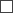 Ministru kabineta2018. gada 13. novembranoteikumiem Nr. 683
Projekta iepirkumu plāns
Iepirkuma līguma slēgšana
Ja, nosakot paredzamo līgumcenu, tā atbilst zemsliekšņa iepirkumam (līdz 69 999,99 euro bez PVN), LFS var slēgt līgumu bez iepirkuma procedūras veikšanas. Tādā gadījumā ir jāievēro pareizas finanšu vadības principi, proti, saimnieciskuma princips, lietderības princips un izmaksu efektivitātes princips. Minētie principi LFS un projekta partnerim ir jāievēro no pirmā euro.
LFS ir pienākums līguma slēgšanā izvairīties no interešu konflikta un tas nedrīkst slēgt līgumus ar saistītām personām. Jāpārbauda partneris, lai neatrodas sankciju sarakstā.
Zemsliekšņa iepirkuma gadījumā piegādātāja, pakalpojuma sniedzēja izvēles pamatojumu norāda Vadlīniju tirgus izpētes veikšanai 1.pielikuma tabulā «Tirgus izpētes dokumentēšana», kur tiek norādīta informācija par:
saņemtajiem 3 piedāvājumiem:
kopējā cena euro bez PVN;
piedāvājuma saņemšanas veids un laiks ( Jānorāda, pēc kādas metodes iegūta informācija par piedāvājumu – sarakstes veidā, e-pastā, mājas lapā, bukletā u.tml.);
izvēlētais piedāvājums.
Strādājam kopā zaļai, konkurētspējīgai un iekļaujošai EiropaiPaldies par uzmanību!
www.eeagrants.lv
         www.norwaygrants.lv         
            EEANorwayGrantsLatvia
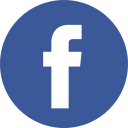